углеводы
Маслак  Марина Николаевна,
учитель химии ГБОУ школы № 477,
Содержание
Классификация углеводов
Строение и свойства глюкозы
Фруктоза - изомер глюкозы 
Сахароза как представитель моносахаридов
Крахмал, целлюлоза - природные полимеры
История названия
Первые представители класса по составу отвечали общей формуле 
                                         Cm(H2O)n

то есть :    m C * n H2O
Классификация углеводов
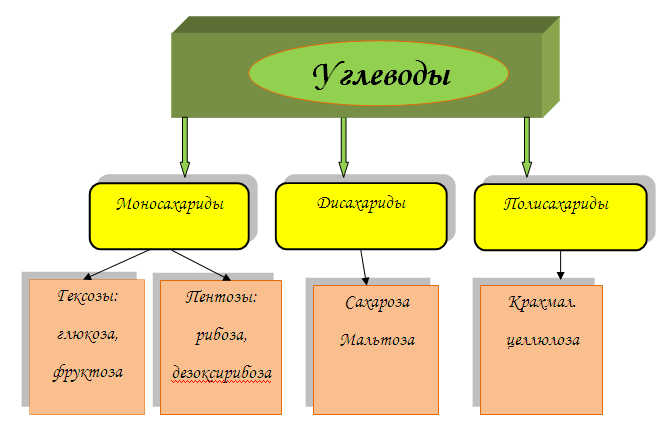 Глюкоза - виноградный сахар
встречается почти во всех органах растения в плодах, 
  корнях, листьях, 
  цветах; 
особенно много глюкозы 
   в соке     винограда и 
   спелых фруктах, ягодах.
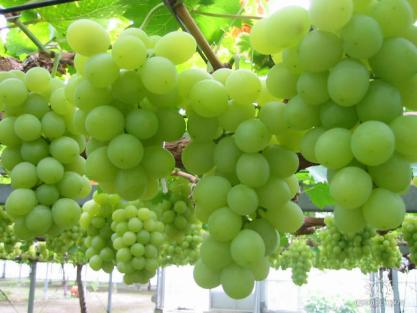 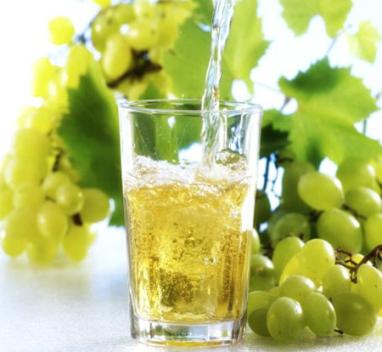 Нахождение в природе
В растениях моносахариды являются первичными продуктами фотосинтеза
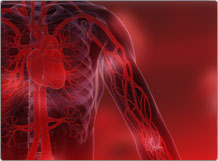 глюкоза присутствует в животных организмах;

в крови человека ее содержится примерно 0,1 %.
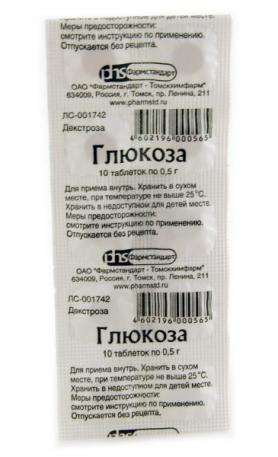 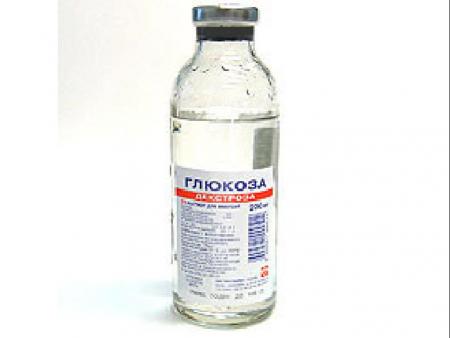 Физические свойства глюкозы
бесцветное кристаллическое вещество, 
хорошо растворимое в воде, 
сладкое на вкус (лат. «глюкос» – сладкий).
Состав глюкозы
Каково строение глюкозы?
Какие функциональные группы присутствует в молекуле глюкозы?
С   Н    О
6
12
6
Реакции, подтверждающие строение глюкозы
Реакция серебряного зеркала

Взаимодействие с гидроксидом меди(II)
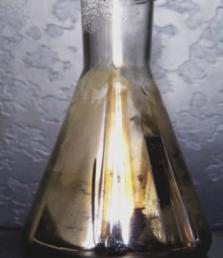 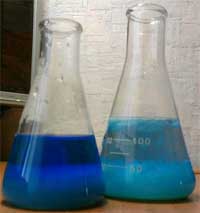 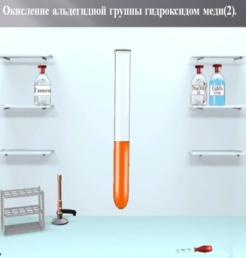 Строение молекулы
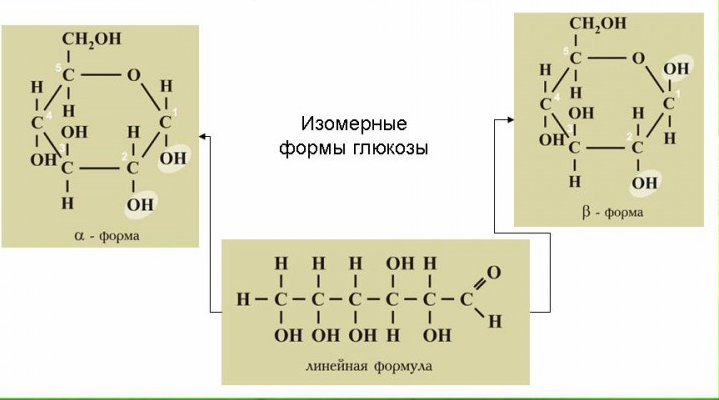 Вывод:
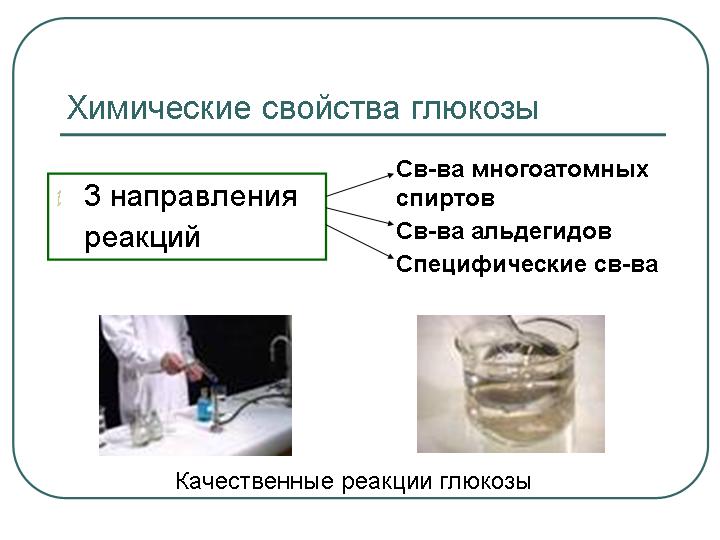 Реакции по альдегидной группе:
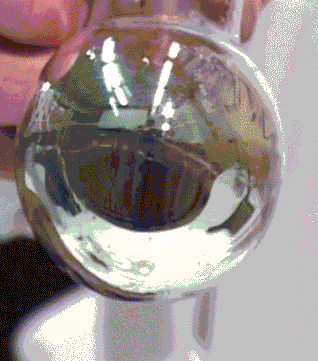 1.




.
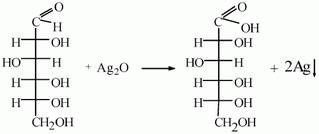 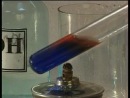 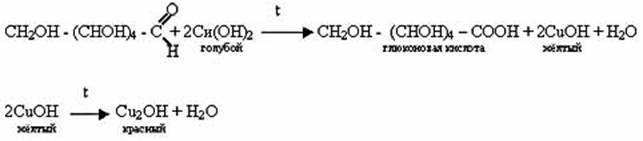 Реакции с участием гидроксильных групп
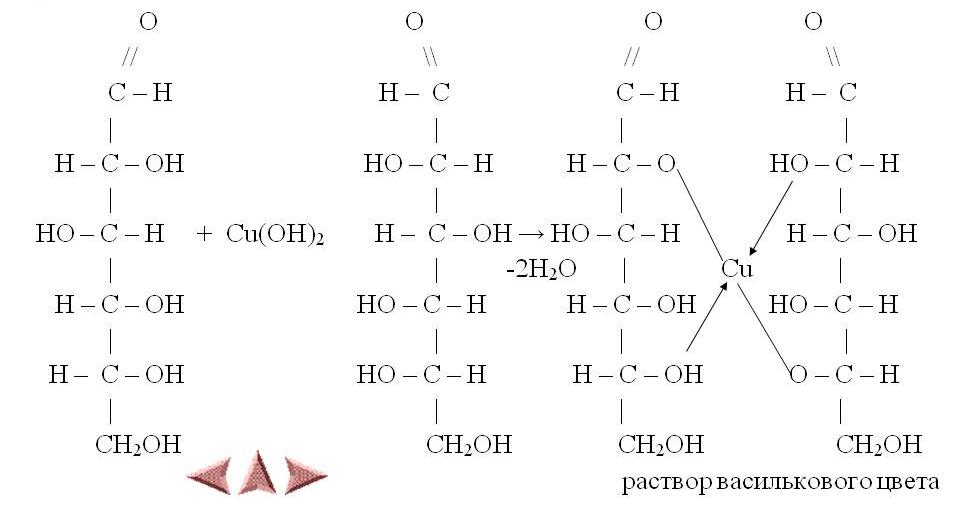 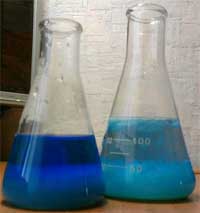 Восстановление глюкозы
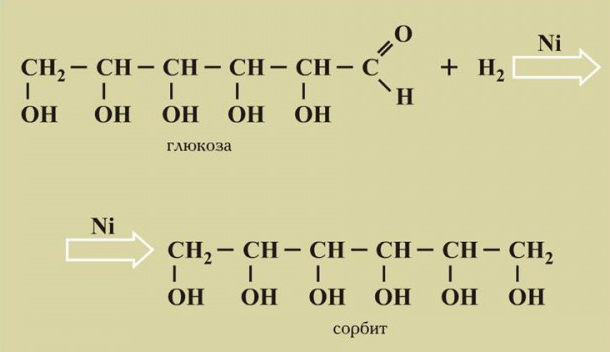 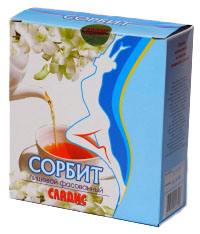 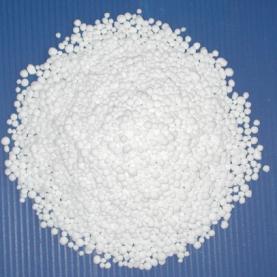 Специфические свойства
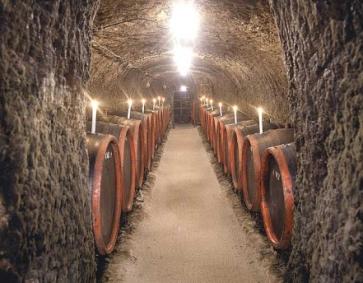 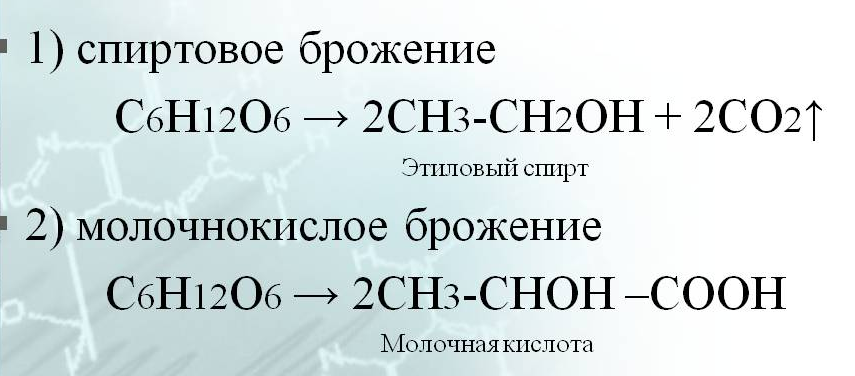 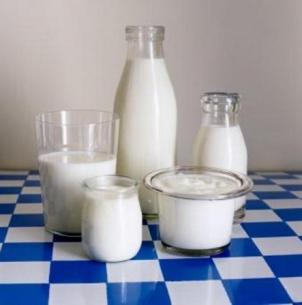 Фруктоза – фруктовый сахар
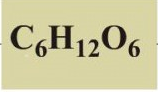 Изомер   глюкозы
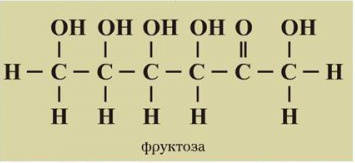 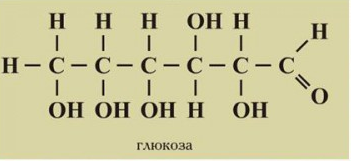 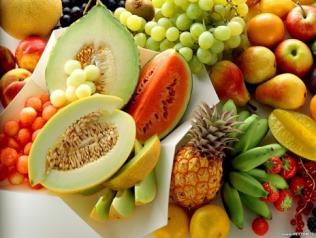 Пентозы
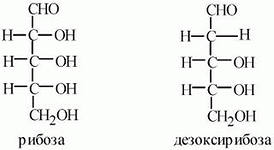 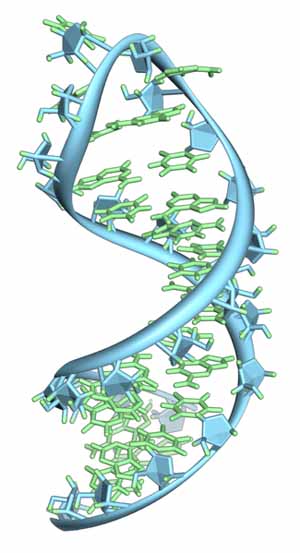 С   Н    О
С   Н    О
5
5
10
10
5
4
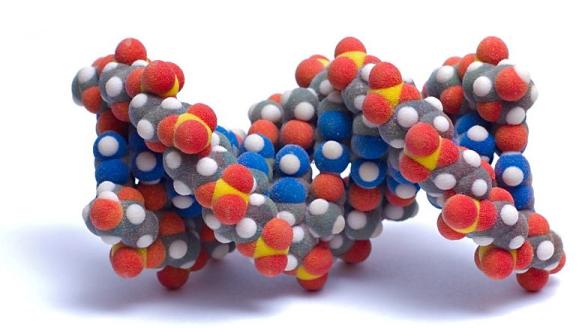 Дисахариды
Представители:  целлобиоза, мальтоза, сахароза;
Молекулы состоят из двух циклических молекул моносахаридов;
Строение сахарозы:
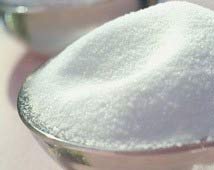 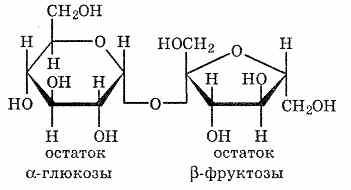 С    Н    О
11
12
22
Лактоза – молочный сахар,



Мальтоза – солодовый сахар.
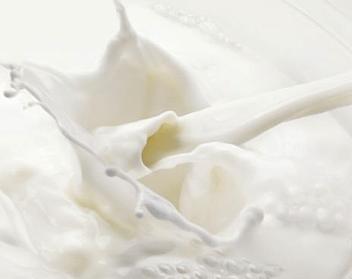 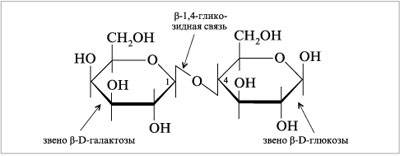 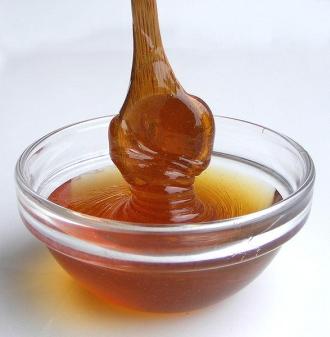 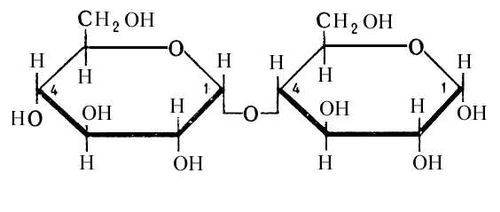 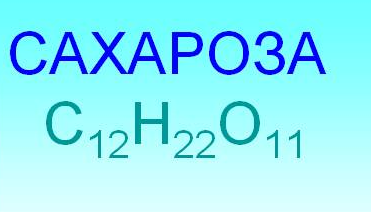 свекловичный или 
тростниковый сахар
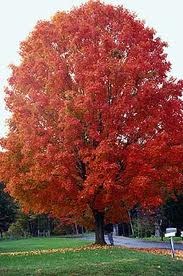 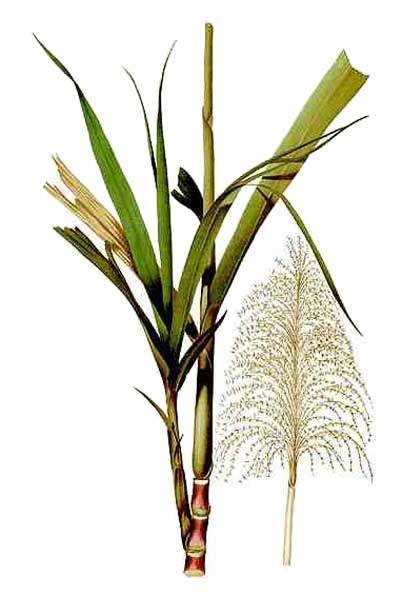 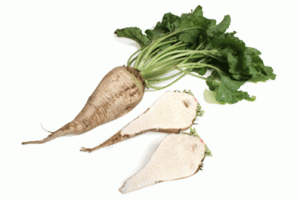 Физические свойства сахарозы
Твердое, 
бесцветное, 
кристаллическое вещество,
хорошо растворимое в горячей воде.
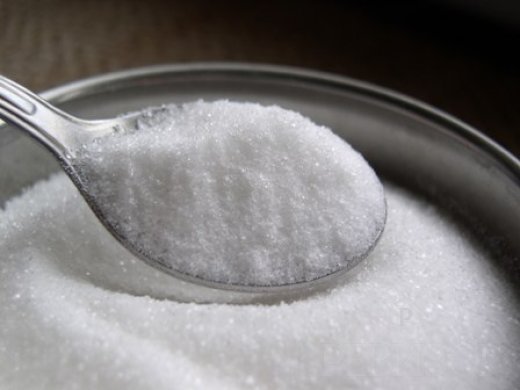 Полисахариды:крахмал, целлюлоза
(С  Н    О  )
6
10
5
Полисахариды являются высокомолекулярными соединениями, содержащими сотни и тысячи остатков моносахаридов.
n
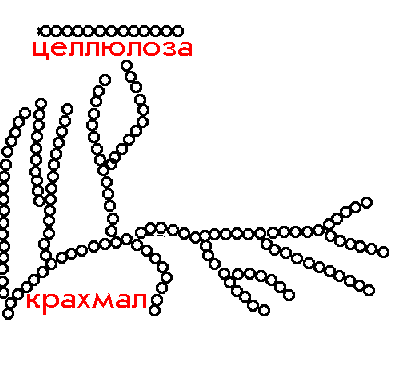 Полисахариды: состав и строение
(С  Н    О  )
6
10
5
Крахмал:




Целлюлоза
n
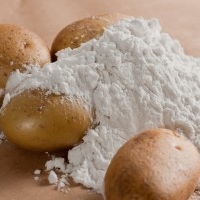 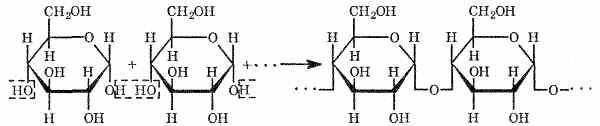 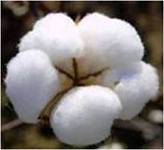 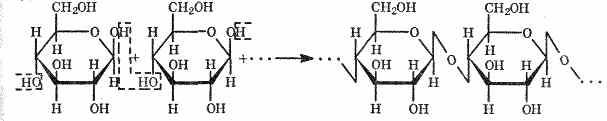 Физические свойства
Крахмал - 

безвкусный порошок, 
нерастворимый в холодной воде,
горячей воде набухает, 
образуя клейстер.
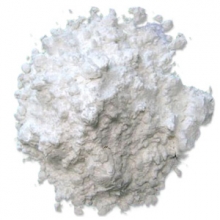 Нахождение в природе
Крахмал является запасным питательным материалом и содержится в растениях в виде крахмальных зерен
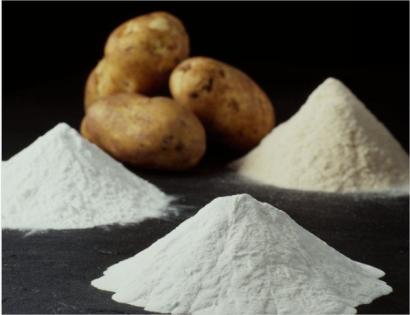 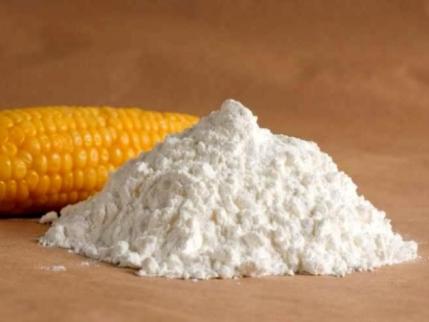 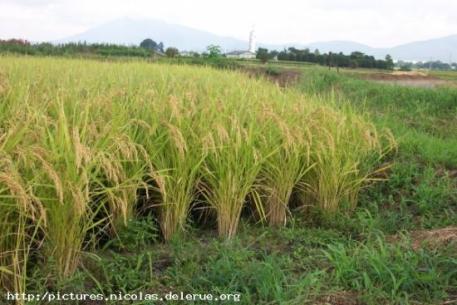 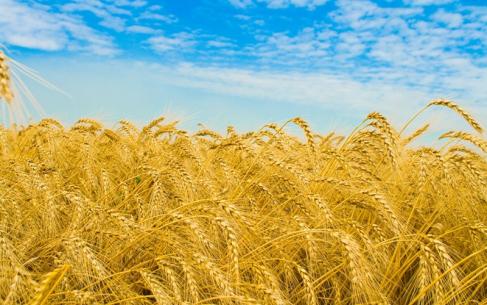 Химические свойства крахмала
Крахмал подвергается гидролизу. Конечным продуктом гидролиза является глюкоза


Взаимодействие крахмала с йодом – качественная реакция.
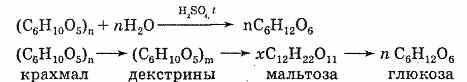 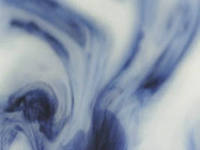 Применение крахмала
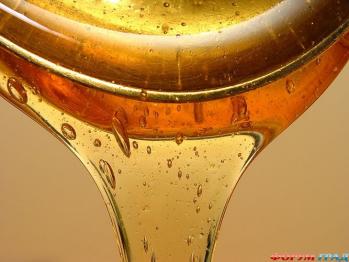 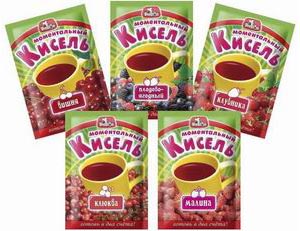 В пищевой 
промышленности
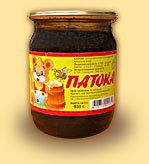 Получение патоки
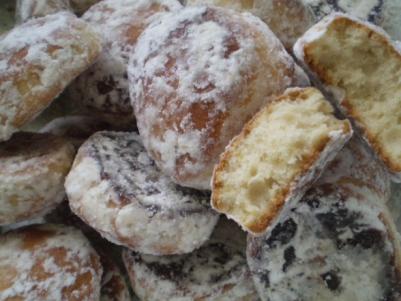 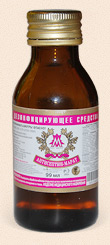 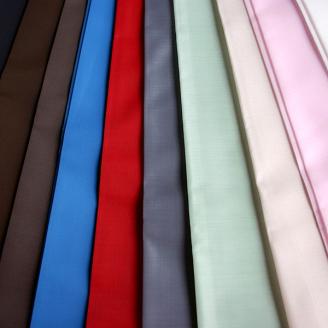 Получение этилового 
спирта
В текстильной промышленности
Целлюлоза или клетчатка
Целлюлоза — еще более распространенный углевод, чем крахмал. 
Из него состоят в основном стенки растительных клеток:
 древесина содержит до 60%, 
в вате— до 90% целлюлозы.
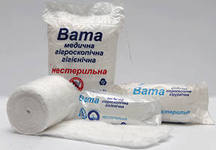 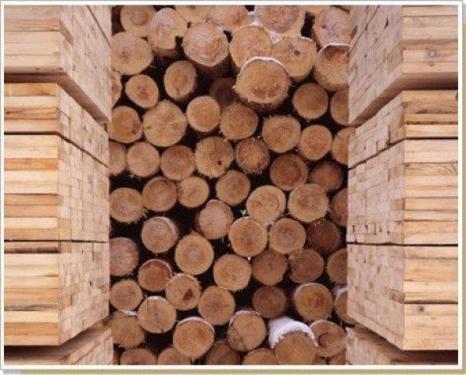 Физико-химические свойства
белое твердое вещество, 
нерастворимое в воде и в обычных органических растворителях,
обладает  большой механической прочностью,
образует сложные эфиры с кислотами:
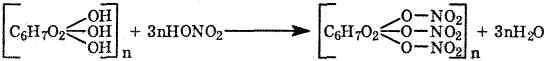 Применение целлюлозы
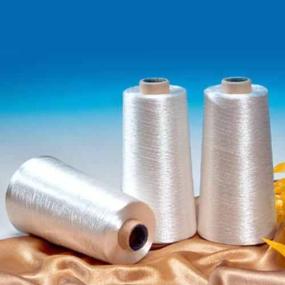 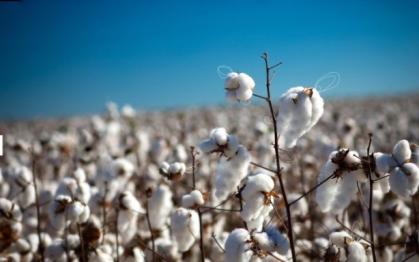 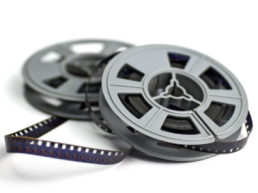 Текстильная 
промышленность
Органический синтез
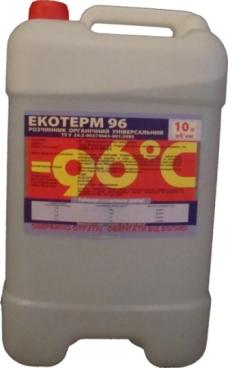 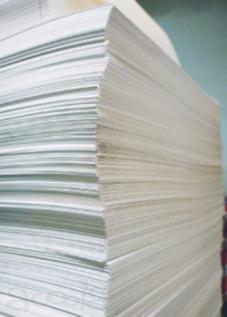 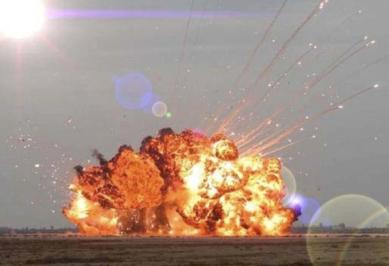 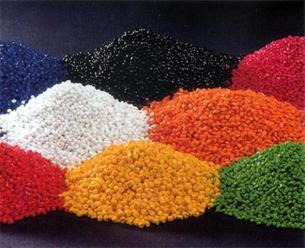 Производство бумаги и ВВ
Спасибо за внимание!
Источники информации:
http://www.xumuk.ru/biologhim
http://gatchina3000.ru
http://slovare.coolreferat.com
http://repetitor.h11.ru/docs/chem
http://www.lomonosov-fund.ru
http://school-sector.relarn.ru